Implantação e Pavimentação da Rodovia BR-030/BA.
Importância
BR-030 é uma rodovia brasileira federal que tem seu início na capital do país, Brasília, no Distrito Federal, e passa pelo estado de Goiás e Minas Gerais, cortando a Bahia, entre as regiões Leste e Oeste do estado. A rodovia é uma importante via de escoamento da produção de grãos de parte do Leste de Goiás e Oeste da Bahia e boa parte da produção mineral do Centro-Sul deste estado, também liga pontos turísticos do Leste Baiano, como o distrito de Barra Grande e Campinho, no município de Maraú.
Mapa de Localização
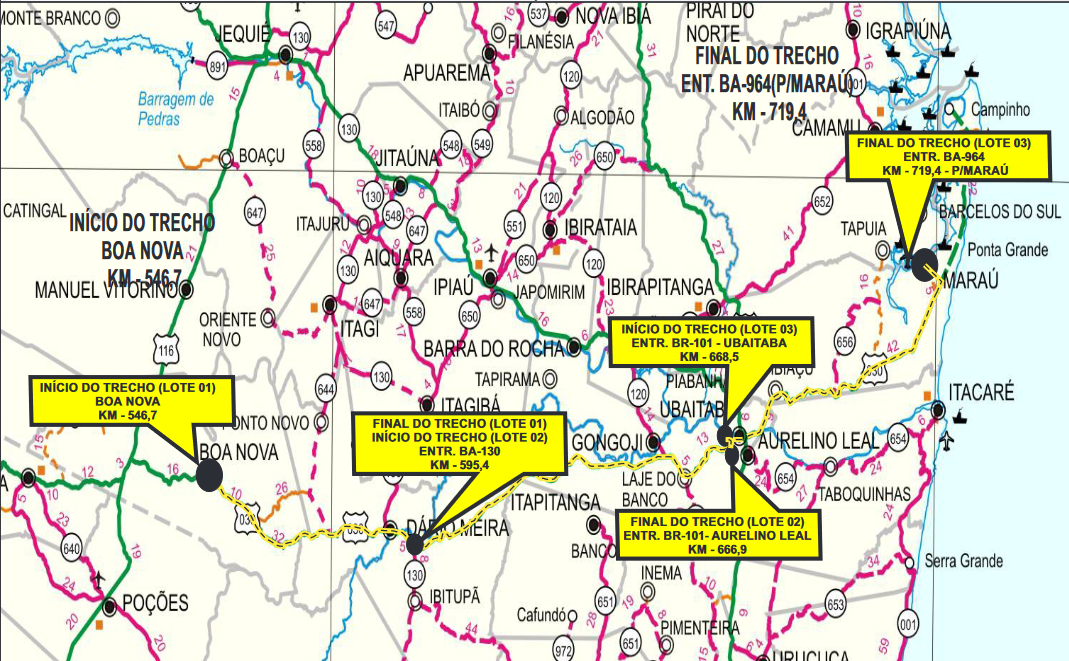 Projeto (Dados Gerais)
Lote 3 (Implantação e pavimentação)

Rodovia: BR-030/BA
Subtrecho: Entr. BR-101(B) (Ubaitaba) - Entr. BA-656 (p/ Maraú)
Segmento: km 845,50 ao km 894,40
Extensão: 48,9 km
 
Obs.: a extensão total da obra é de 52,9 km, uma vez que contempla o acesso a Maraú, com 4,0 km de extensão.
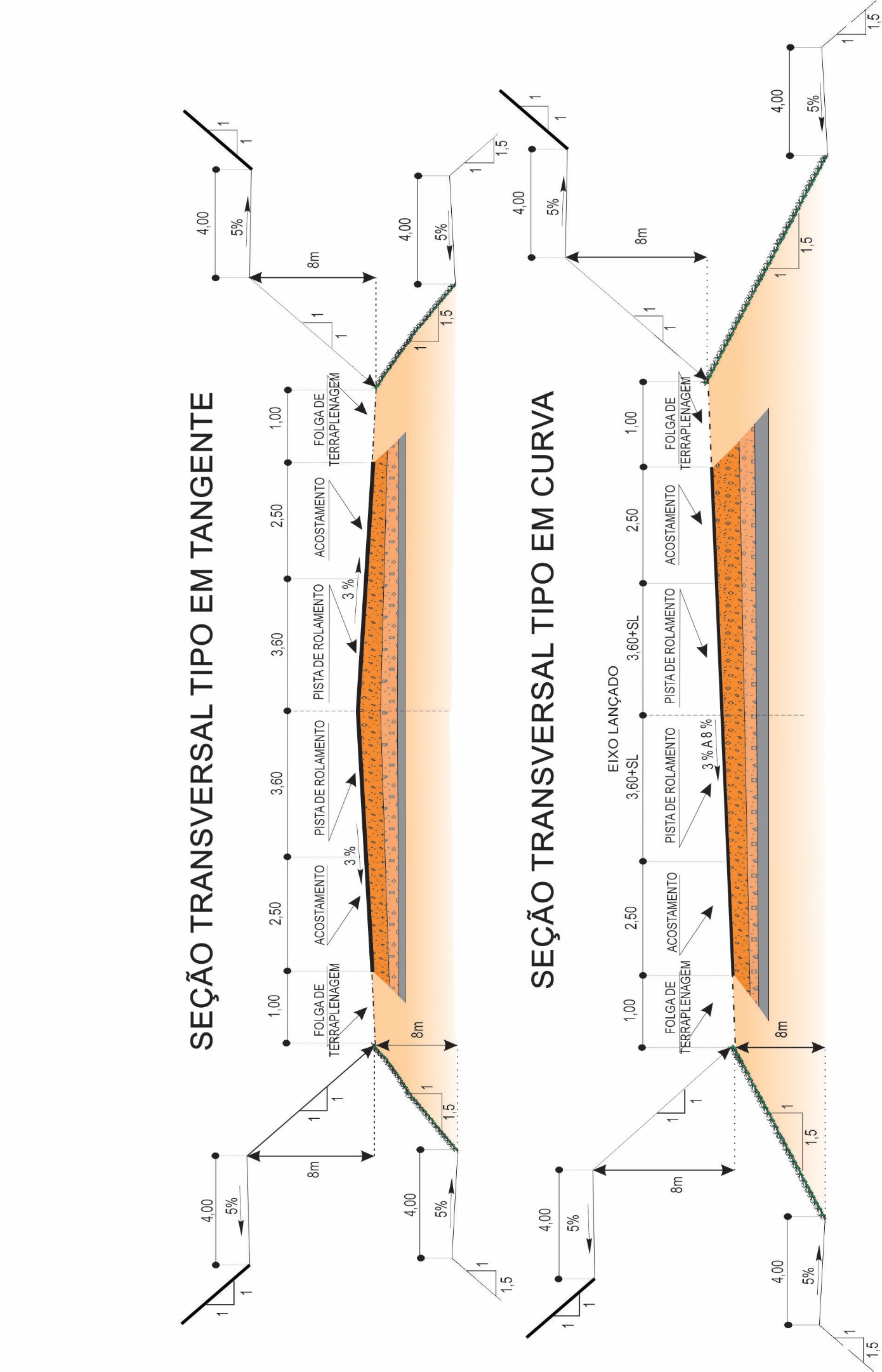 Projeto (Seção Transversal)
Projeto (Seção Transversal)
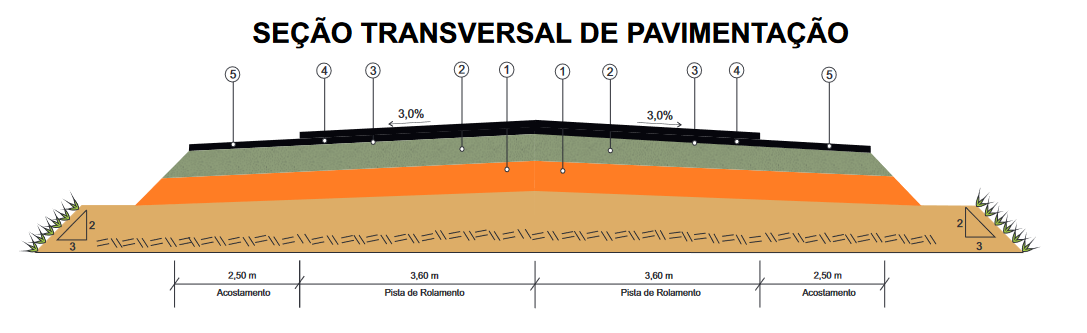 TSD
REVESTIMENTO DE CAUQ (E = 5 CM)
BASE DE BRITA GRADUADA SIMPLES – BGS (E = 17 CM)
SUB-BASE ESTABILIZADA GRANULOMETRICAMENTE
Projeto (OAE)
Projeto (Variante 1)
Projeto (Variante 2)
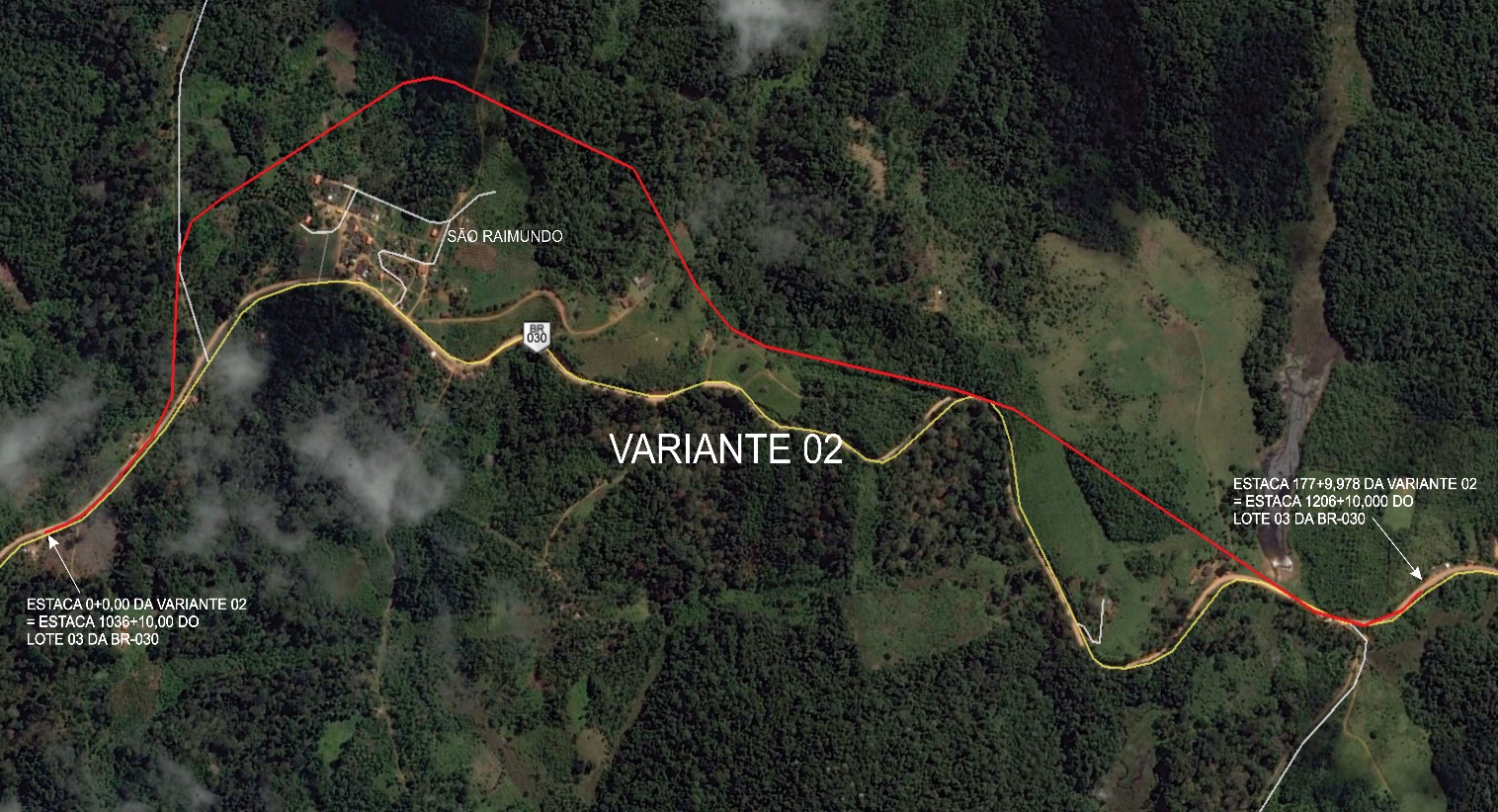 Projeto (Variante 3)
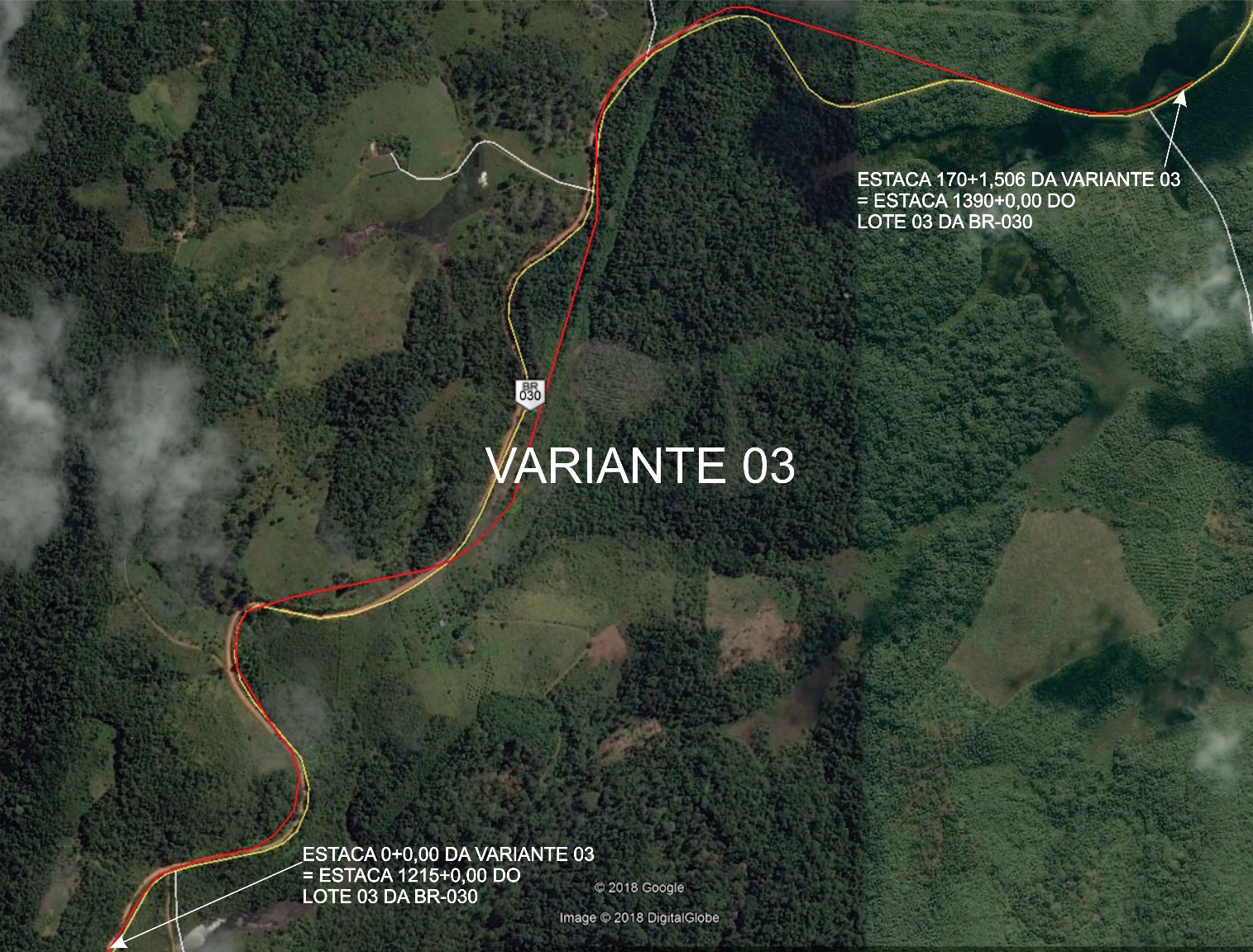 Projeto (Variante 4)
Histórico Licitação (Obra)
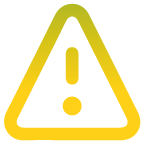 14/03/2022 - Publicação do Edital RDC nº 047/2022 – Licitação fracassada!!
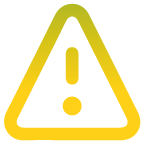 24/05/2022 - Publicação do Edital RDC nº 151/2022 – Licitação fracassada!!
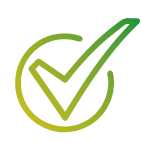 22/08/2022 - Publicação do Edital RDC nº 337/2022
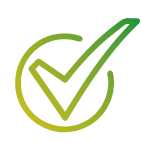 19/10/2022 - Homologação em favor da COESA Construções e Montagens S.A.
Auditoria CGU
11/11/2022 – Recebimento do Relatório Preliminar de Auditoria da CGU, determinando que:
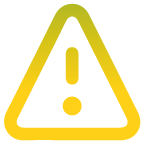 a ordem de início dos serviços só fosse dada após a existência de recursos suficientes que permitissem a compatibilidade com o cronograma físico-financeiro e que os serviços executados resultassem em etapas funcionais (com pavimento pronto).
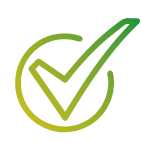 fosse realizada a análise da atualidade do orçamento referencial da licitação.
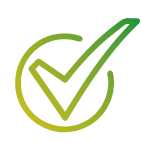 fosse realizada alteração do regime de execução da obra, que deixou de ser por preço global e passou a ser empreitada por preço unitário.
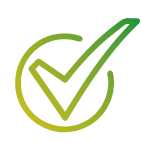 Contrato (Dados Gerais)
Contrato: SR/05 00700/2022
Licitante vencedora: COESA CONSTRUÇÕES E MONTAGENS S.A.
Valor inicial do Contrato: R$ 231.409.291,03
Valor empenhado (já disponível): R$ 75,0 milhões
Ordem de Início dos Serviços
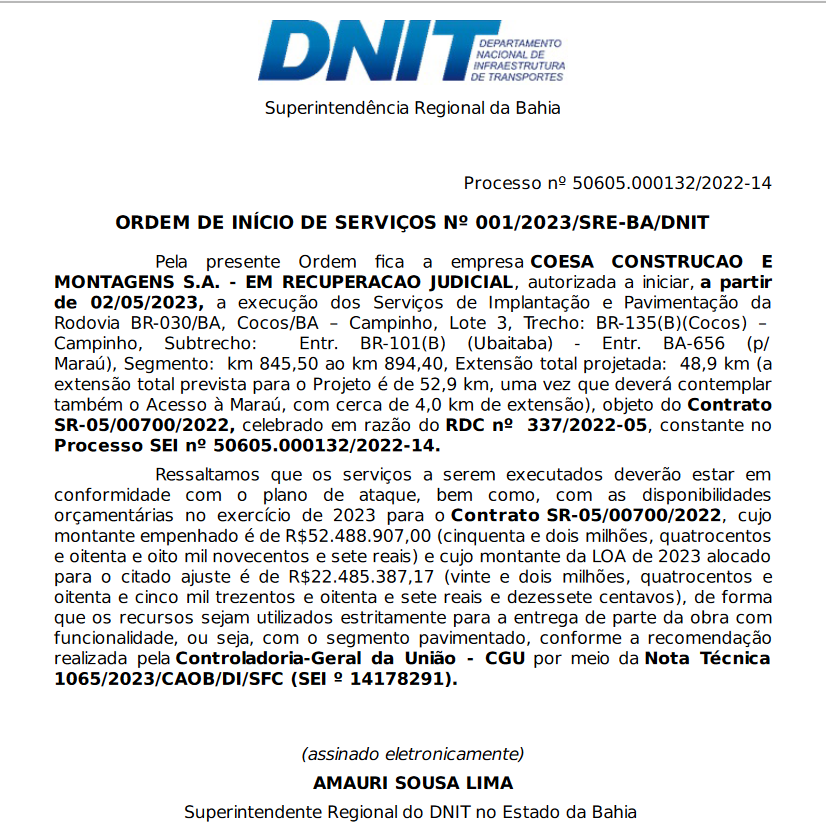 Ordem de Início parcial emitida em 02/05/2023, restringindo-se à execução entre o entroncamento da BR-030/BA com a BA-001 e o acesso de Maraú (Km 876,5 ao Km 891,2), totalizando 14,7 Km, atendendo assim a recomendação da CGU.
Obras em andamento…
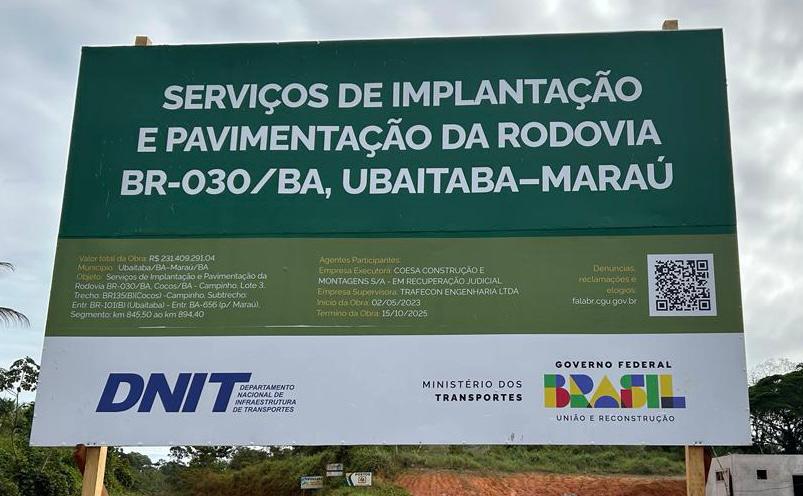 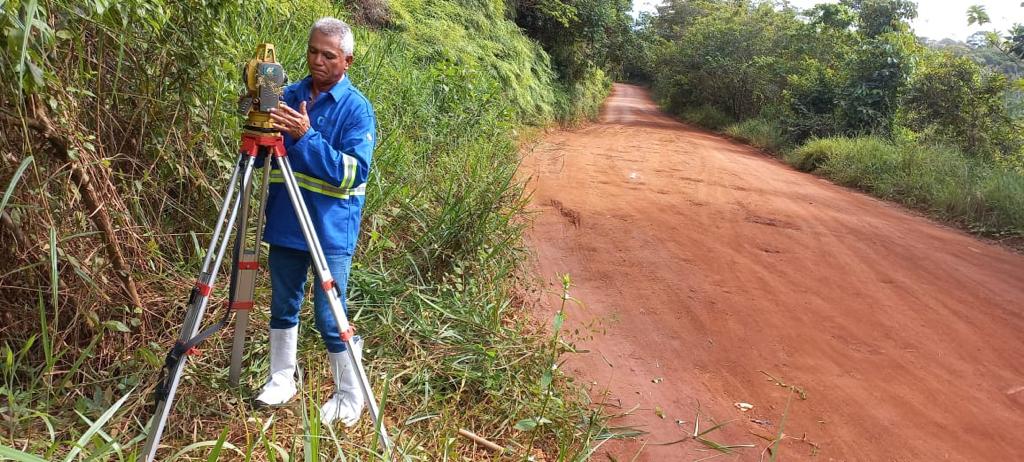 - Já foram iniciados os serviços de topografia, identificação das jazidas e do local para construção do canteiro de obras;

- Serviços de terraplenagem previstos para o início do período de estiagem (julho/23).
OBRIGADO!